Modulo cuidado y tratamiento  extensión año 2
“Innovando servicios reduciendo riesgos renovando vídas en El Salvador “
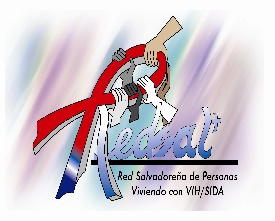 Personas usuarias/os con diagnóstico reciente de VIH/sida y que inician El tratamiento antirretroviral.



usuarias/os con diagnóstico antiguo de VIH/sida que han abandonado el tratamiento antirretroviral por lo menos una vez.
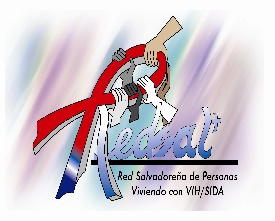 Como institución asumimos el compromiso de trabajar desde una perspectiva de respeto de los derechos y deberes de las Personas con VIH y en base a las necesidades de nuestra población meta, promover cambios de comportamiento que contribuyan a una mejor calidad de vida  
 
Consideramos que, a pesar de los esfuerzos realizados, en torno a mejorar las condiciones de salud, aún quedan vacíos significativos, en cuanto a la atención y seguimiento en salud integral de las personas con VIH.
 
Por lo que se requiere de una acción más constante y permanente y mayor compromiso de todos los sectores que conformamos la sociedad; incluido el sector de personas con VIH y creemos firmemente que desde nuestra propia experiencia tenemos mayor capacidad de incidir positivamente en nuestro sector.
 
En la institución, debido a nuestra naturaleza promovemos la prevención de its/Vih, y el respeto de los derechos y deberes de las Personas con Vih, poblaciones en condición de mayor vulnerabilidad y población general como uno de sus pilares programáticos. 
 
Nuestro principal compromiso como institución entonces; es contribuir a mejorar la calidad de vida de las personas con Vih, a la reducción de reinfecciones y muertes prematuras asociadas al Vih , así como a la disminución de nuevas infecciones por Vih en poblaciones en condición de mayor vulnerabilidad y  la población general, con lo que esperamos, dar un aporte sustancial para minimizar el impacto de la epidemia, la reducción de la carga económica en salud pública y la contribución al desarrollo del país
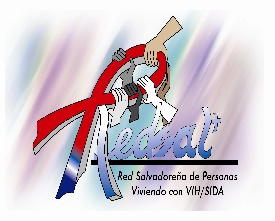 NUESTRA MISIÓN
Promover los derechos y deberes de las personas infectadas y afectadas por el Vih/Sida y procurar su atención integral en El Salvador
 
NUESTRA VISION
Ser la organización de mayor confianza y referente a nivel nacional de las personas con VIH.  
VALORES QUE COMPARTIMOS Y PROMOVEMOS
Solidaridad
Respeto
Compromiso
Confidencialidad
Equidad
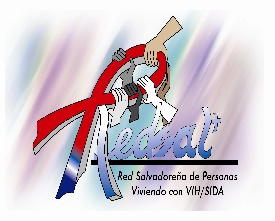 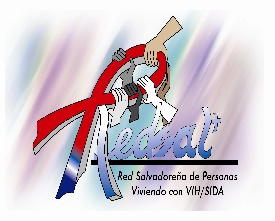 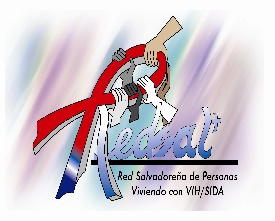 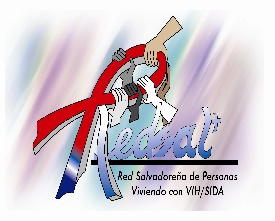 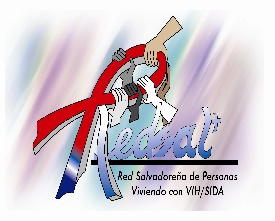 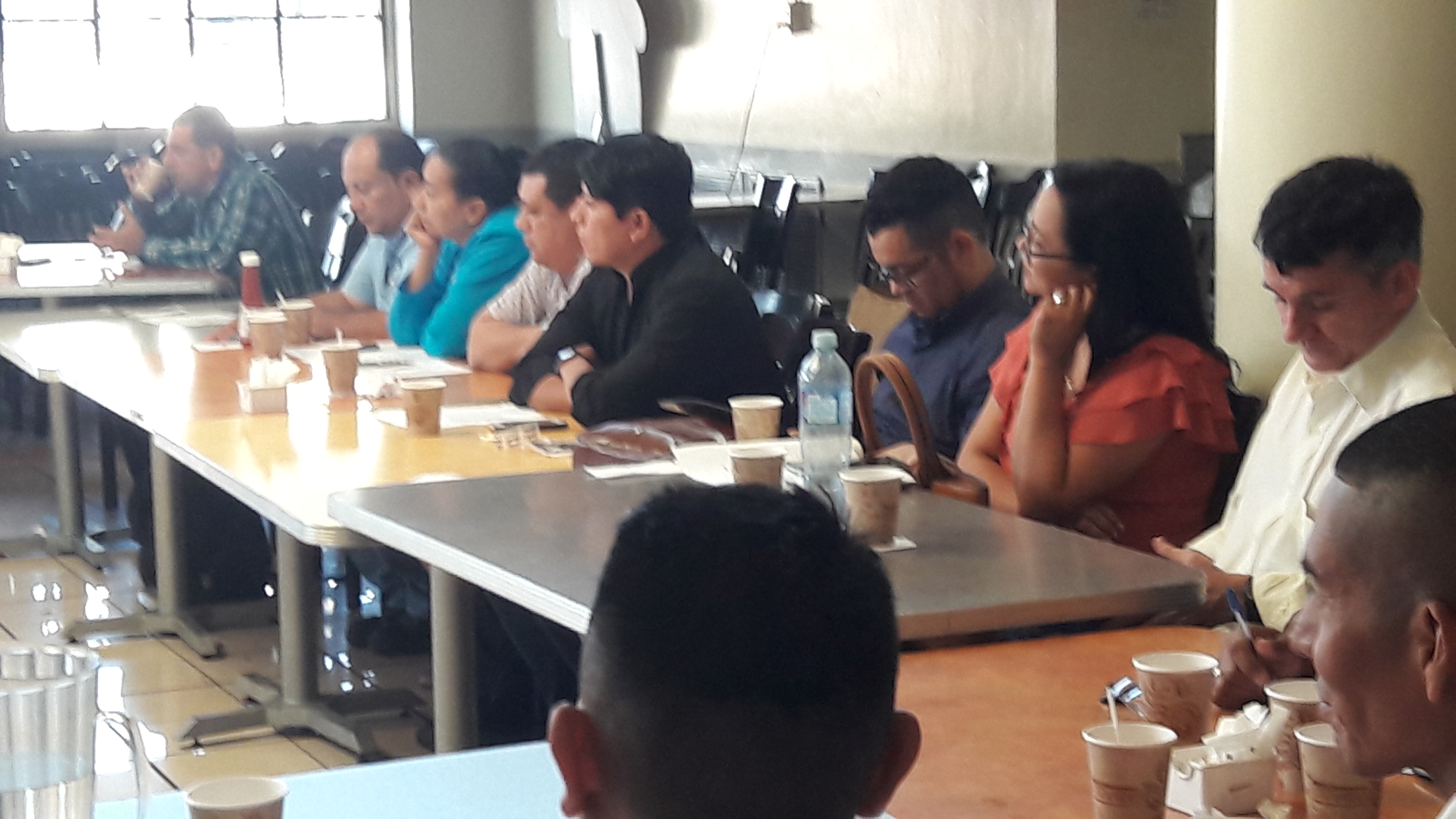 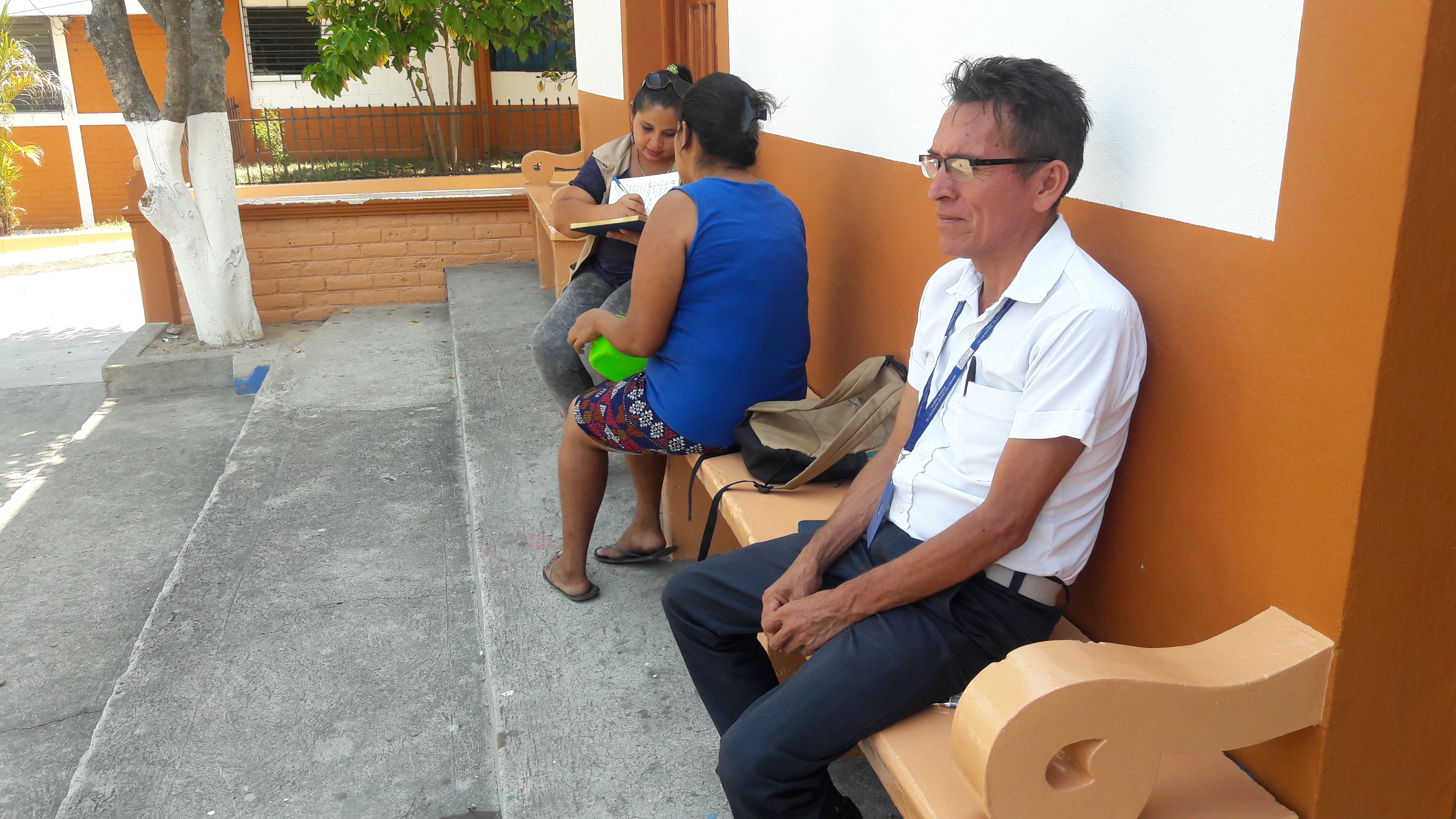 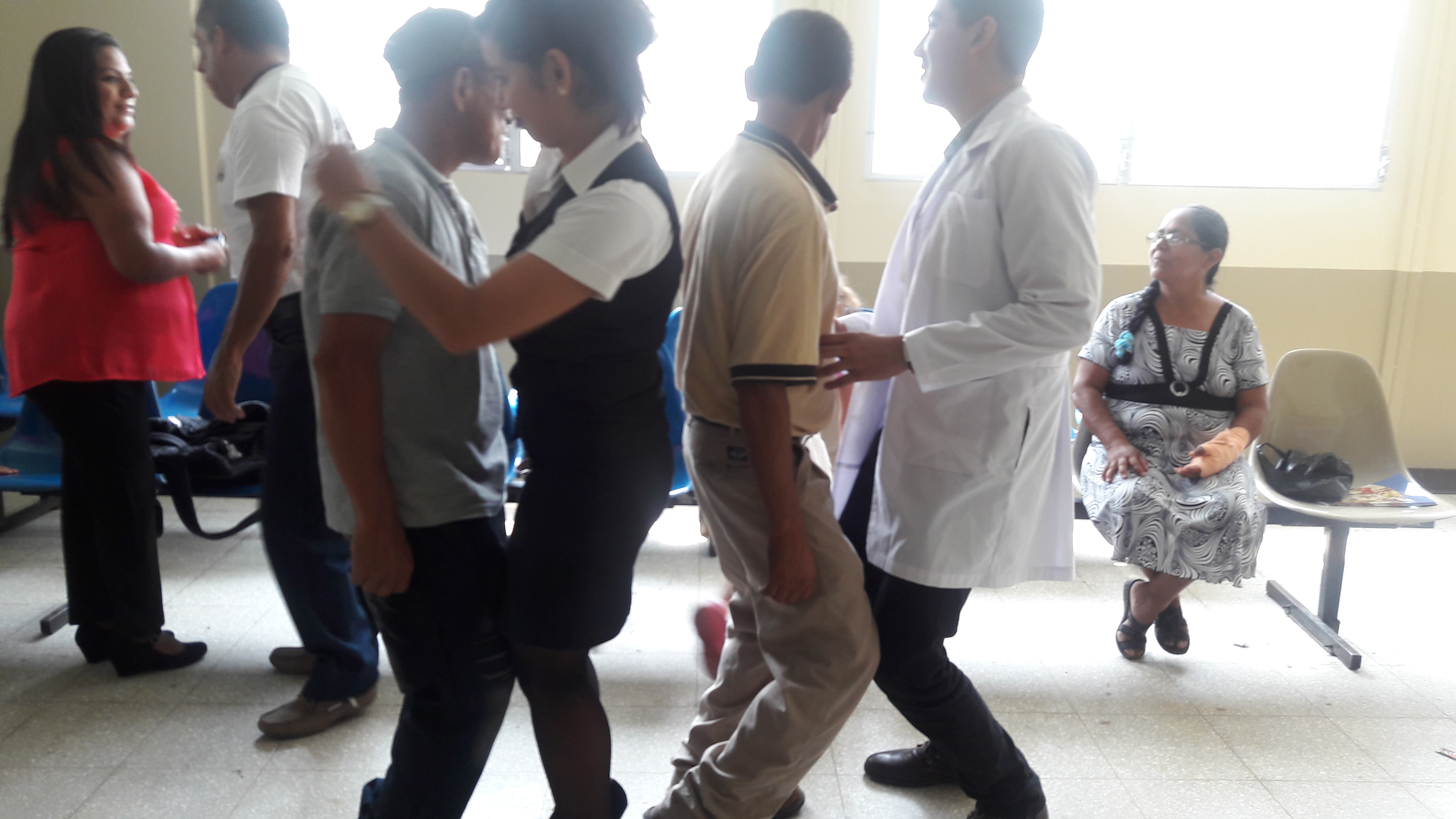 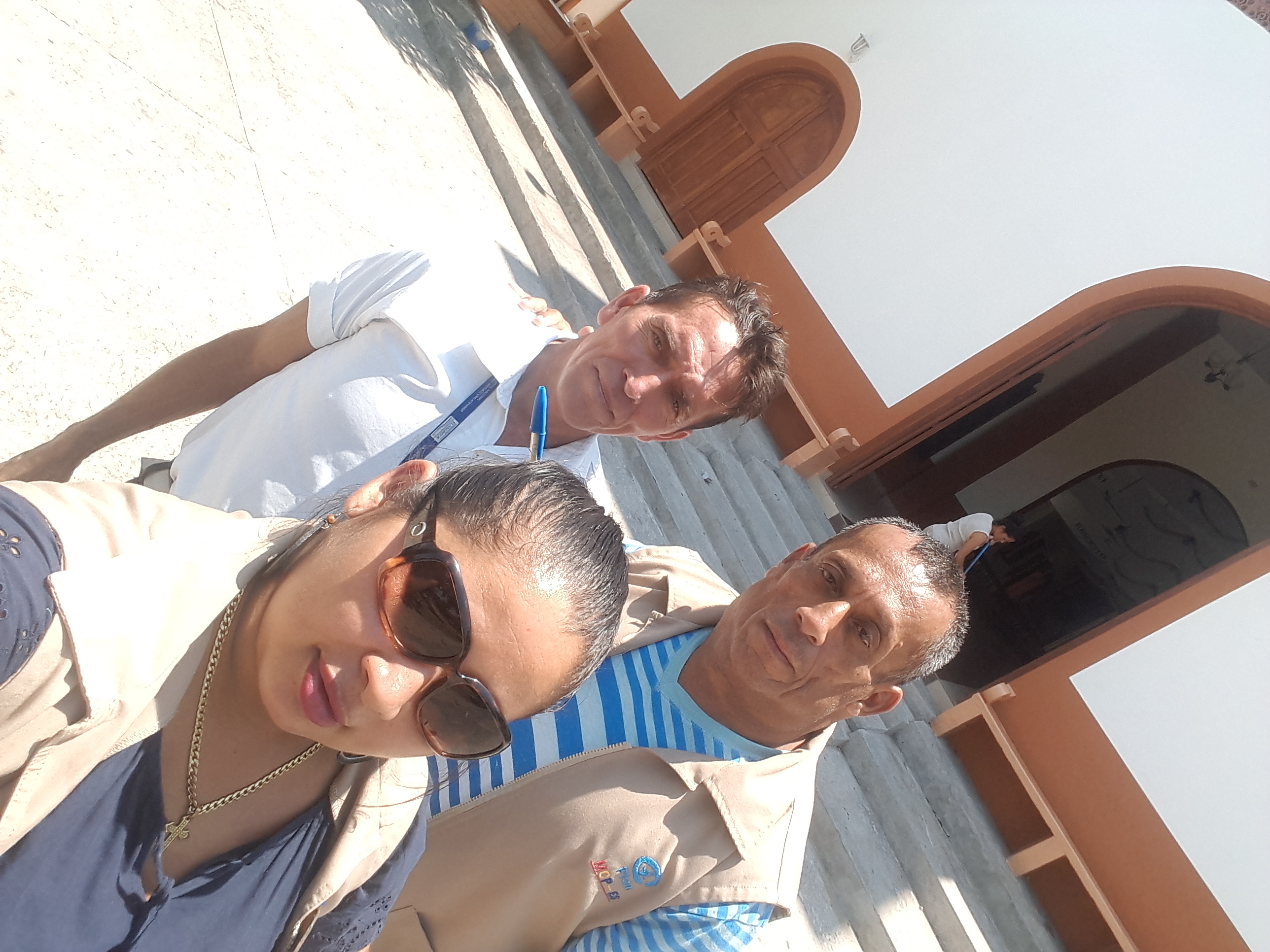 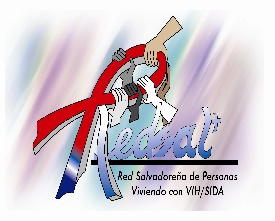 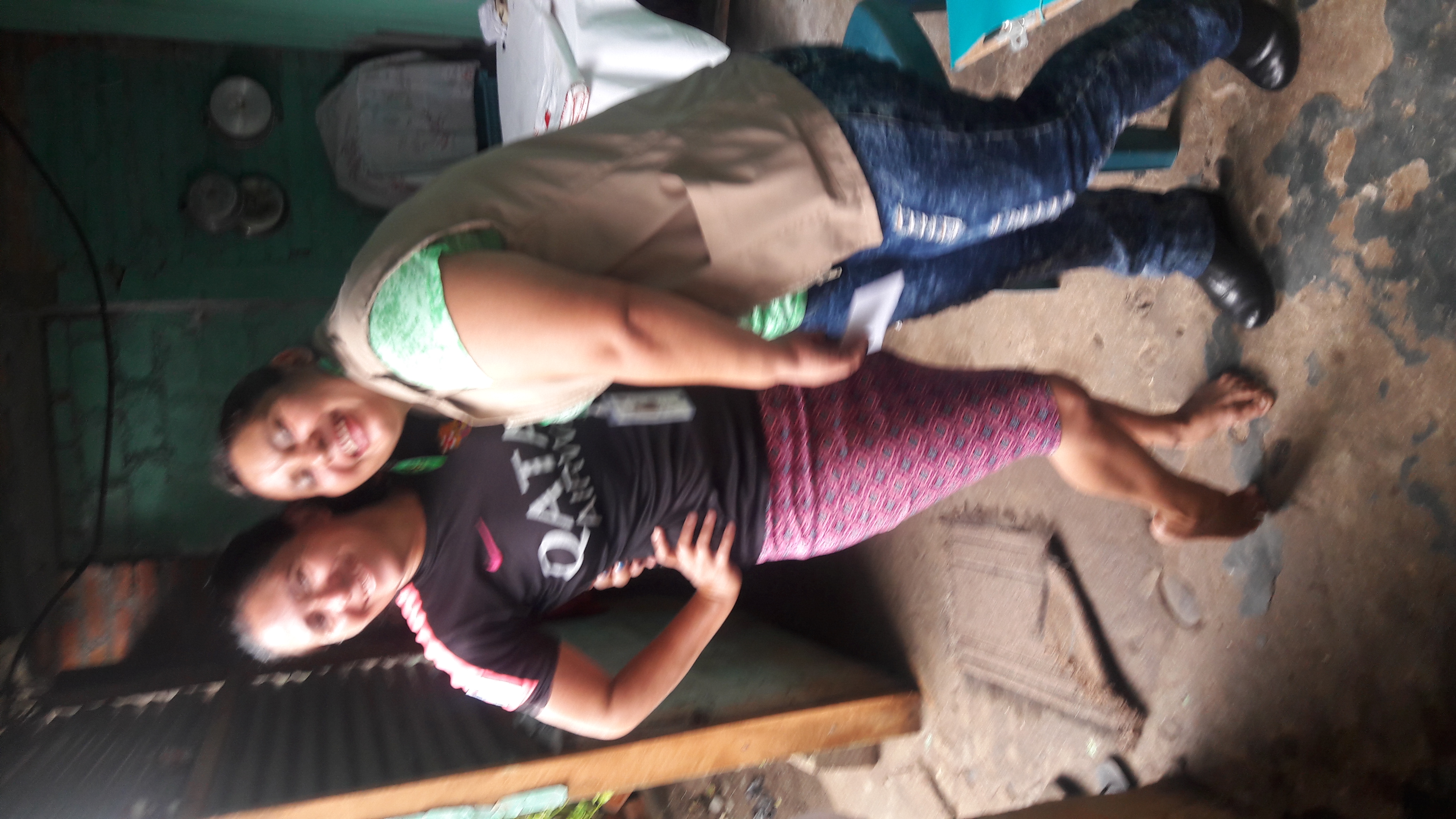 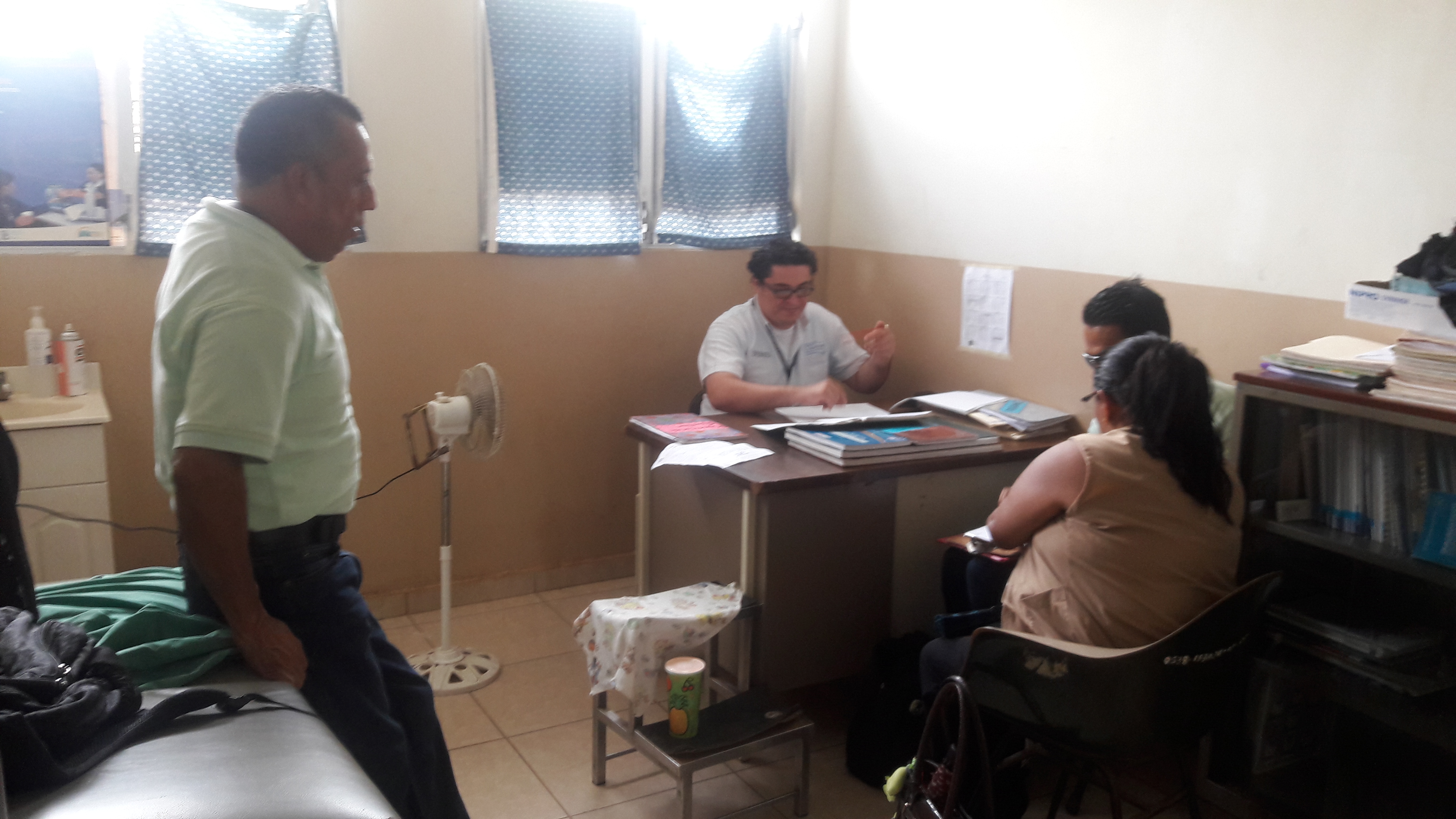 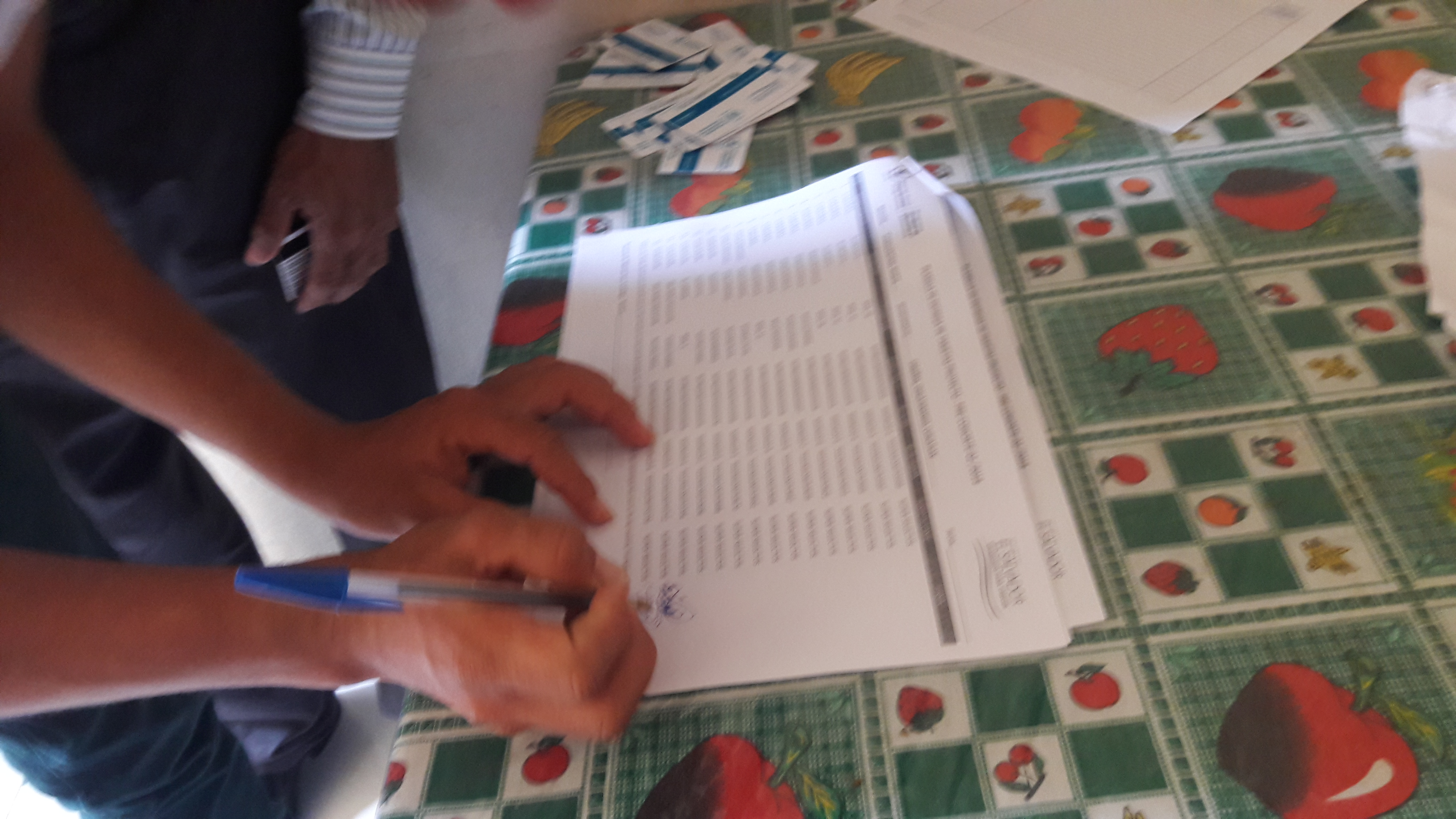 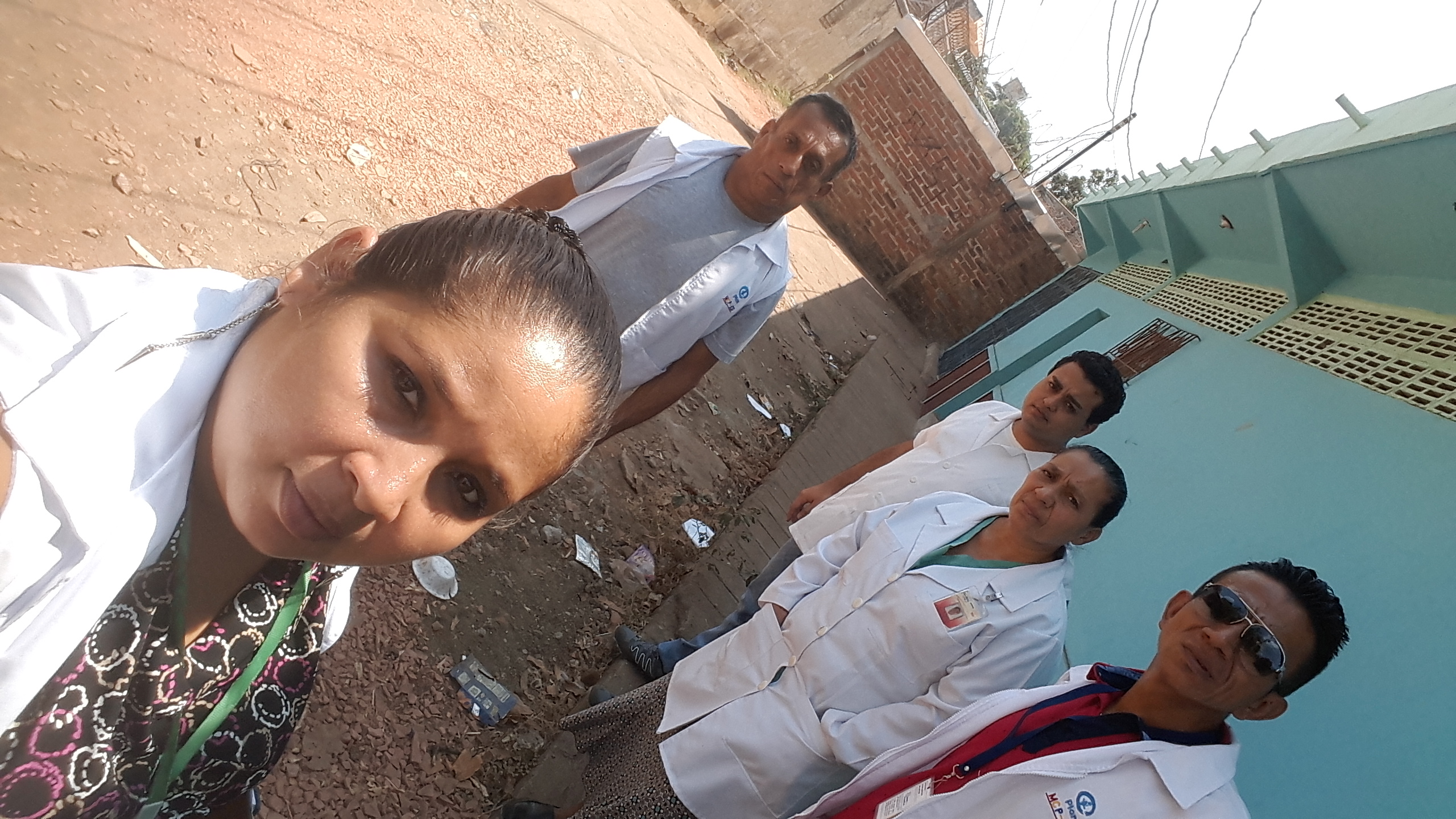 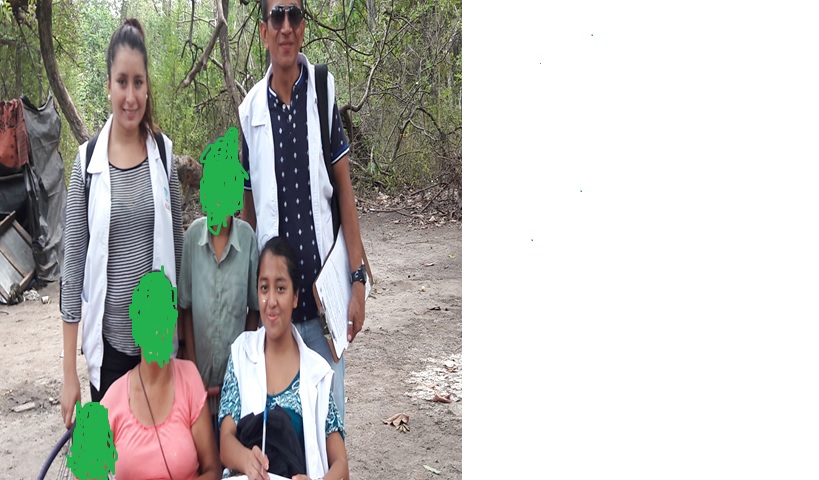 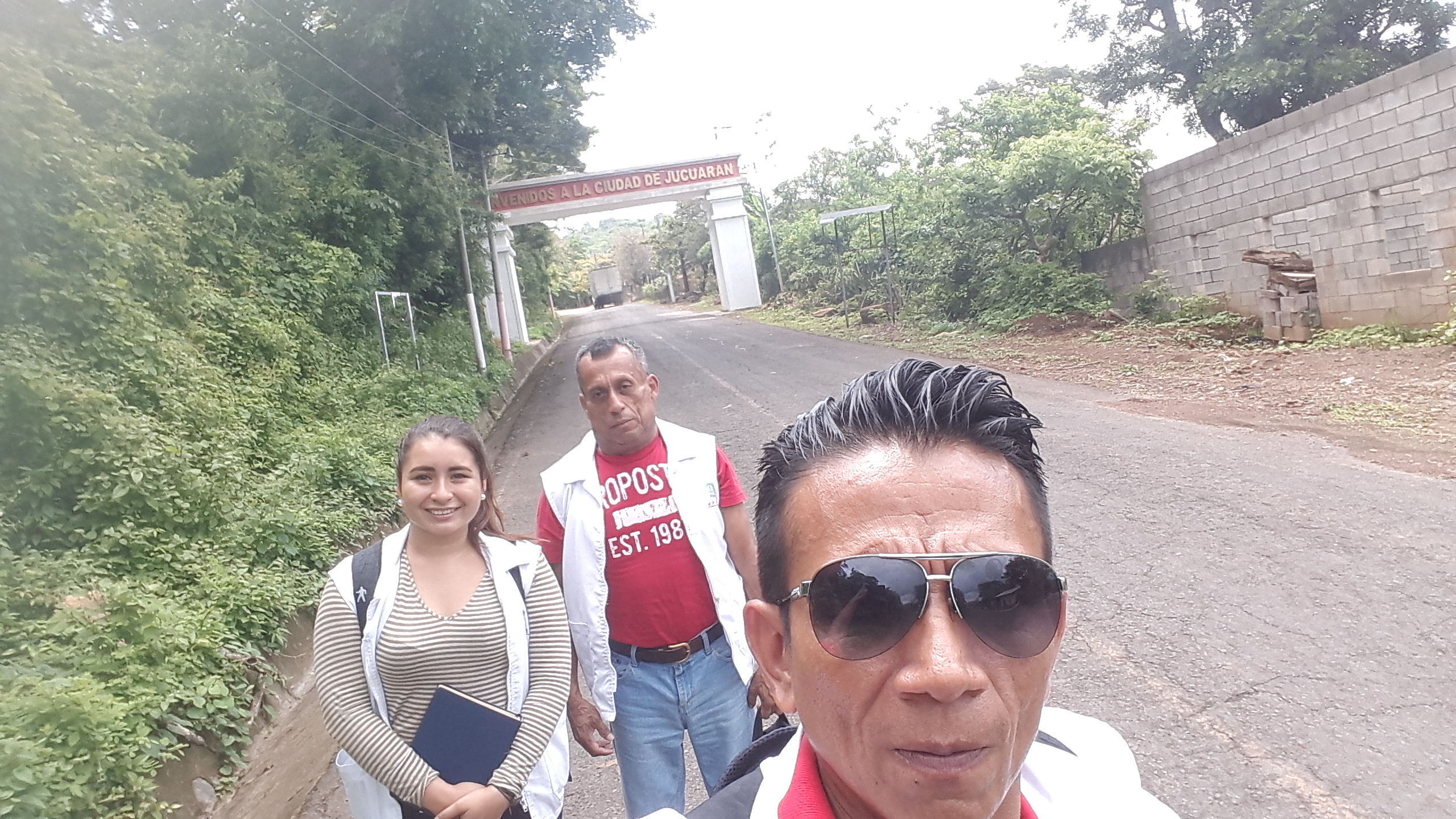 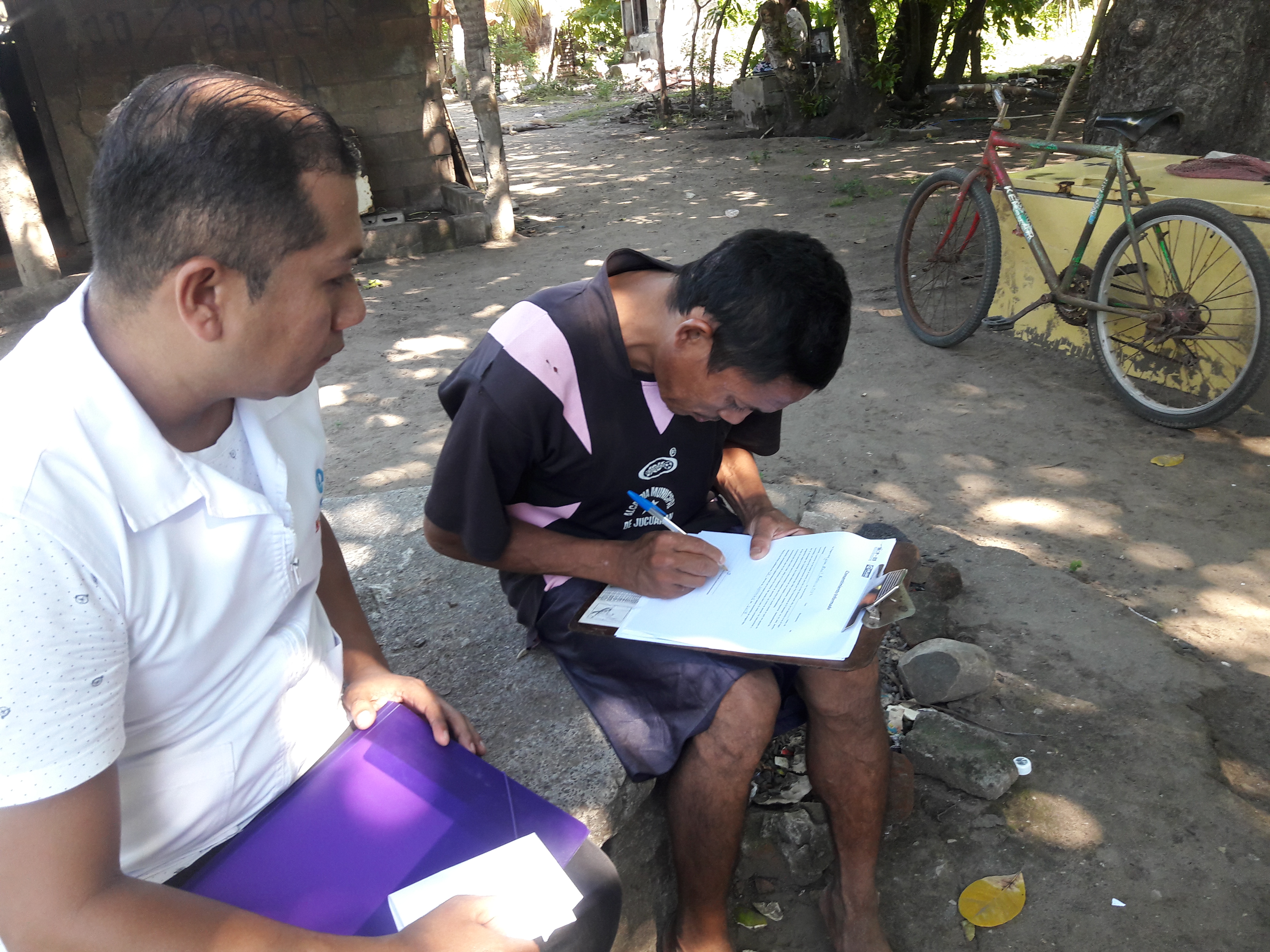 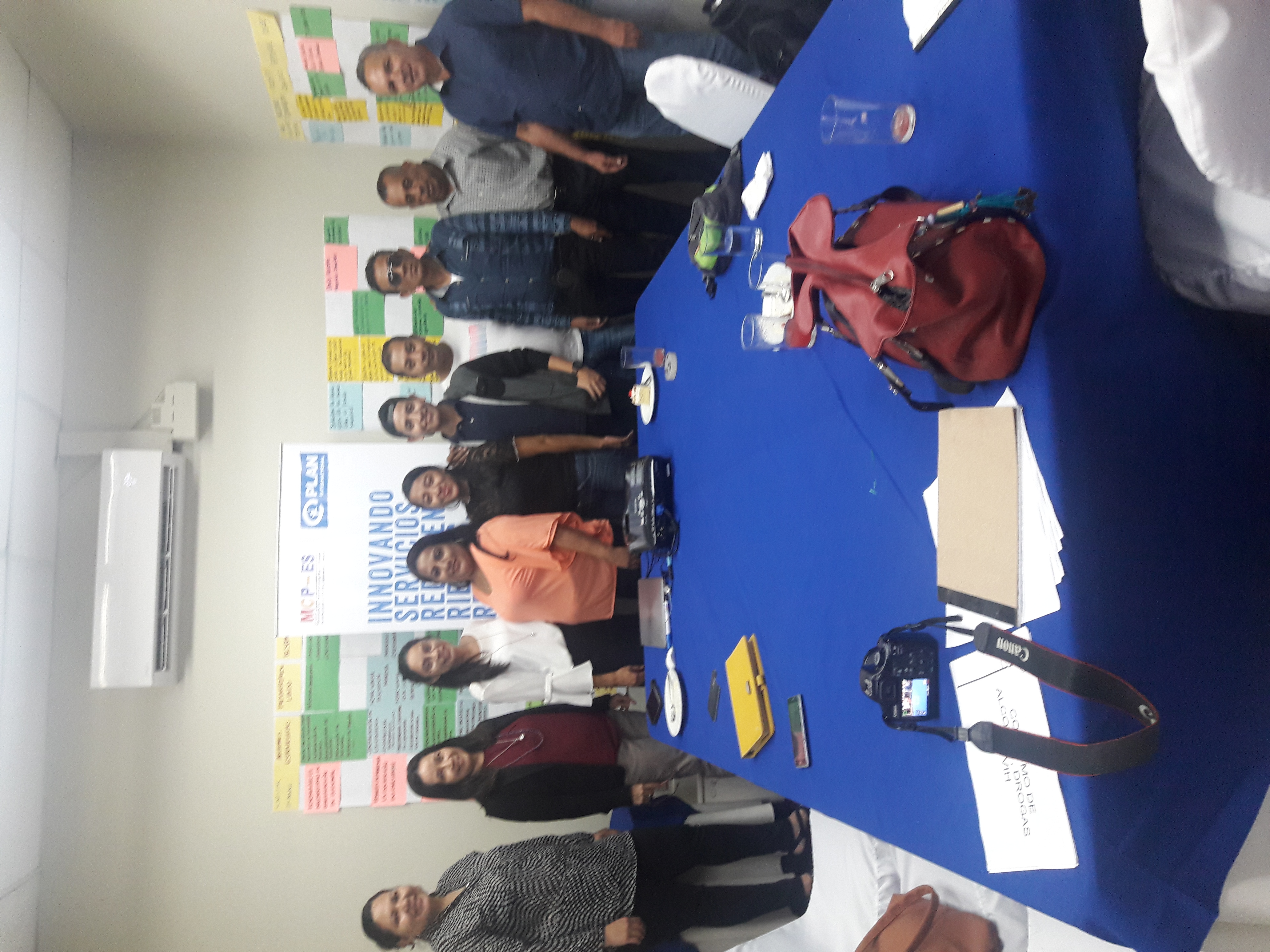 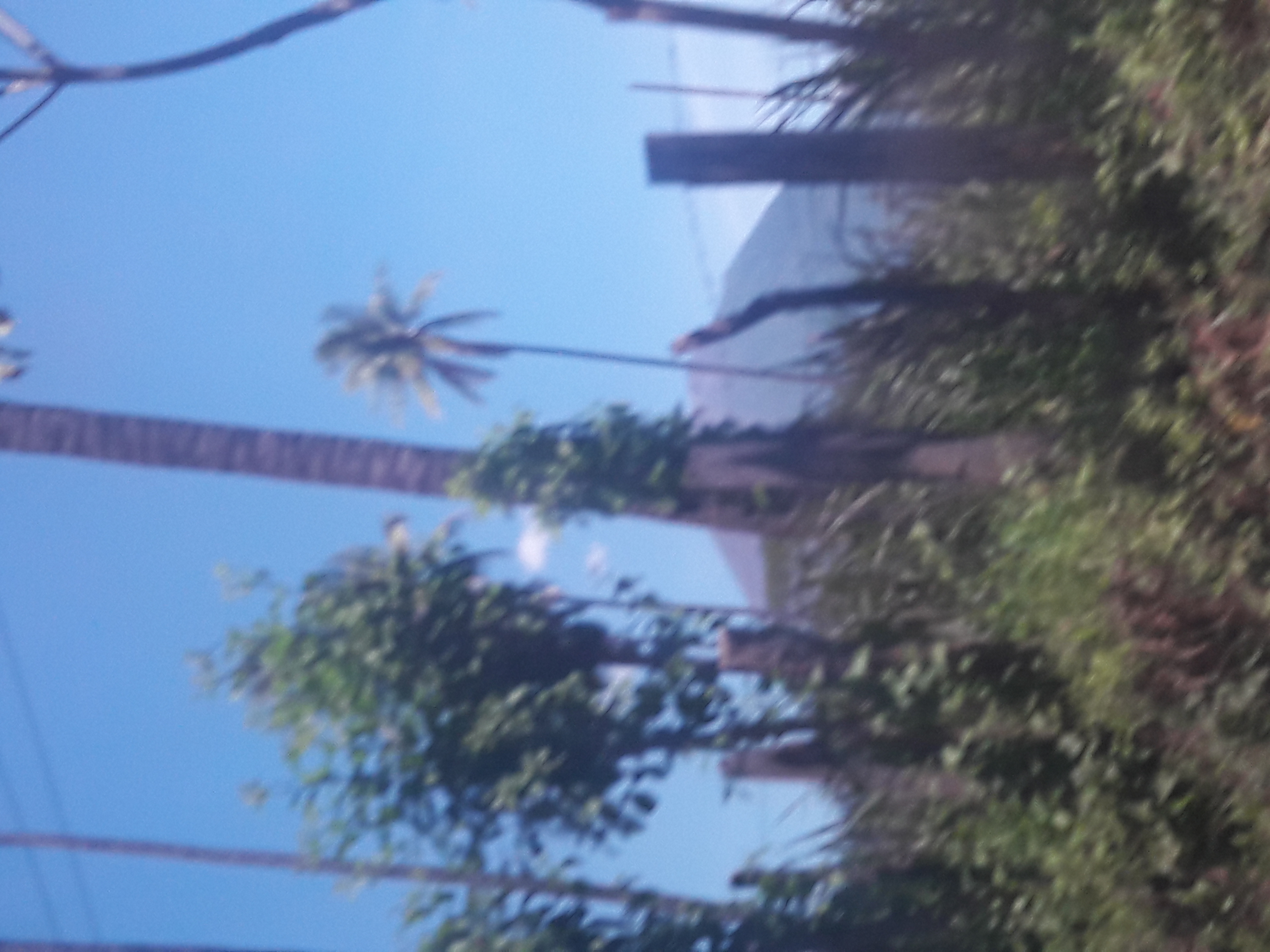